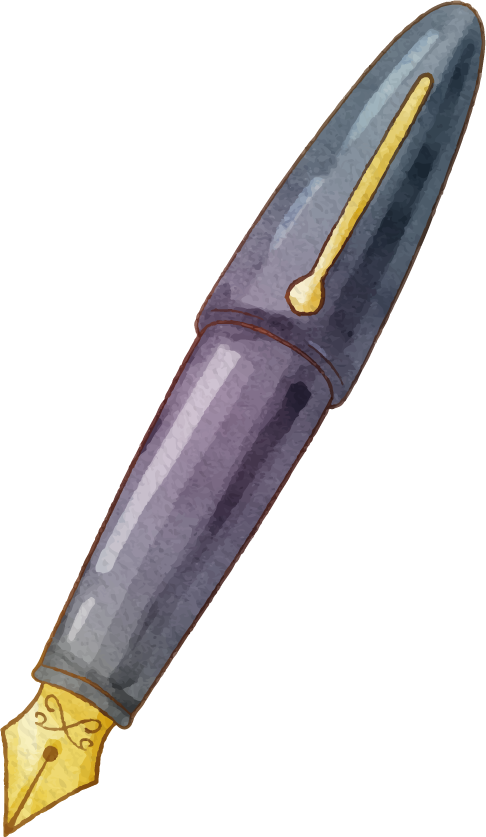 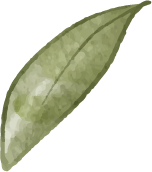 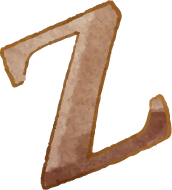 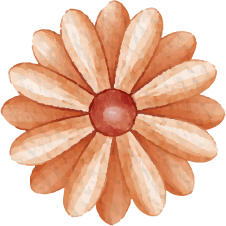 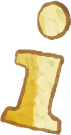 Trường Tiểu học Thị Trấn An Lão
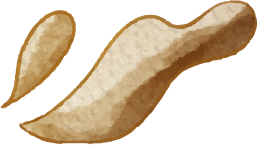 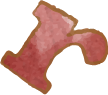 NHIỆT LIỆT CHÀO MỪNG QUÝ THẦY CÔ VỀ DỰ GIỜ
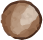 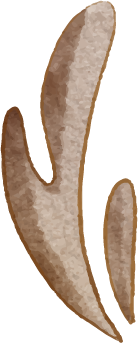 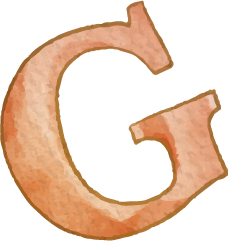 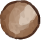 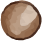 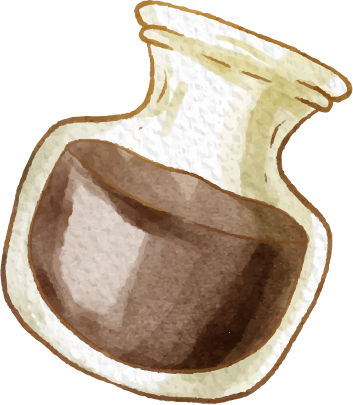 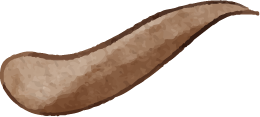 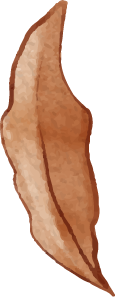 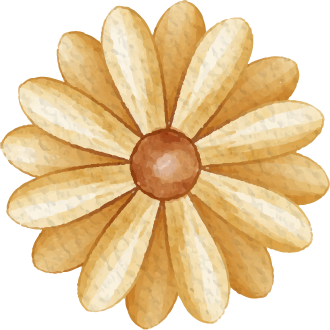 GV: Đào Thị Xuân
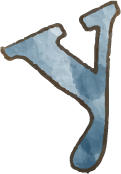 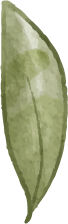 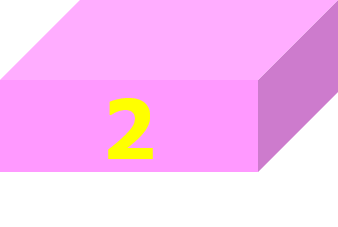 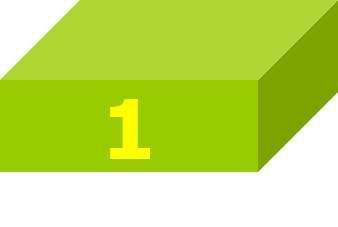 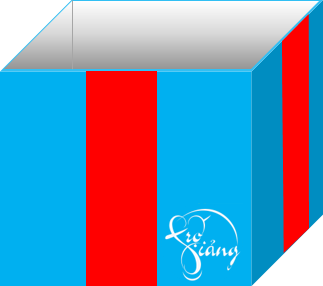 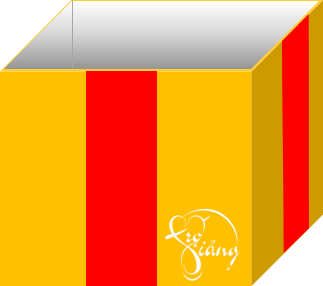 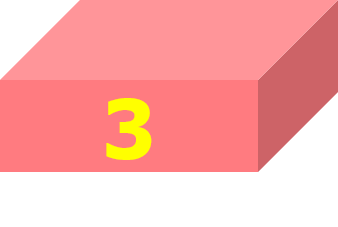 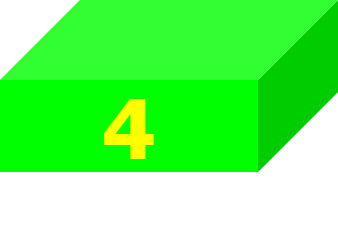 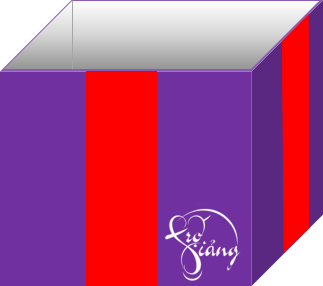 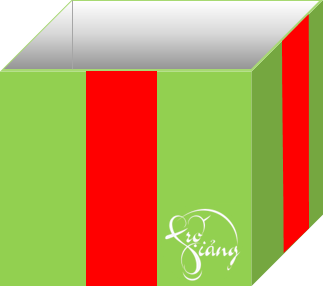 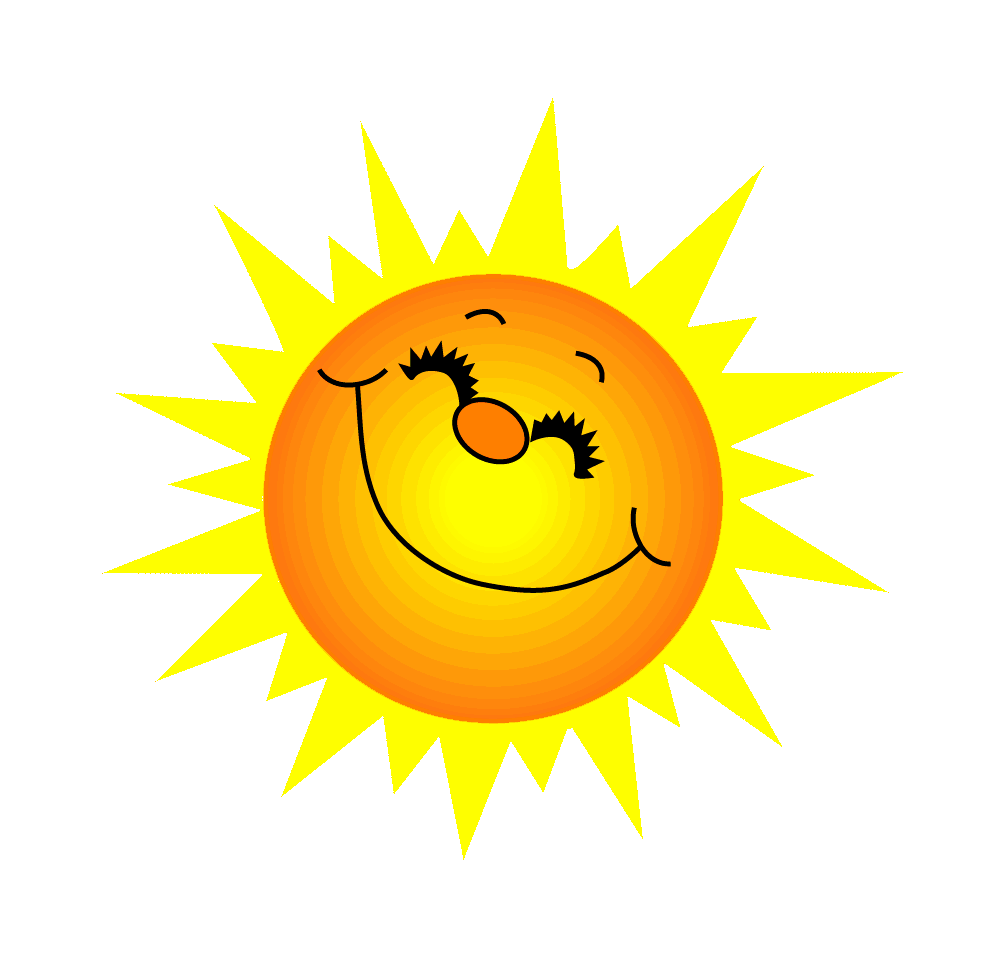 7 + 6 = ?
13
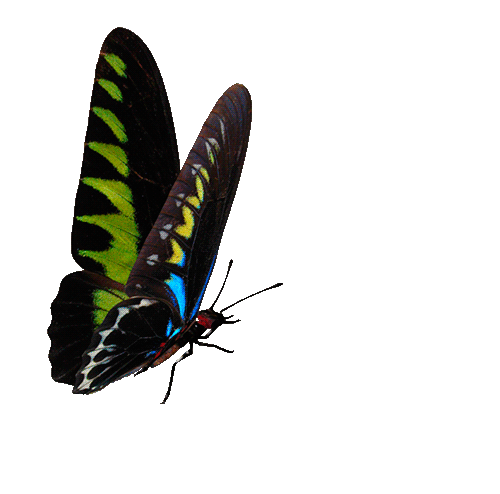 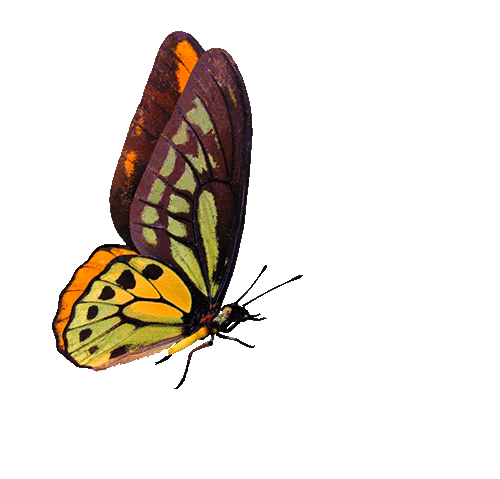 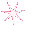 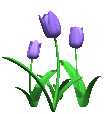 GO HOME
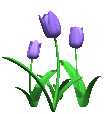 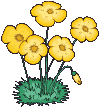 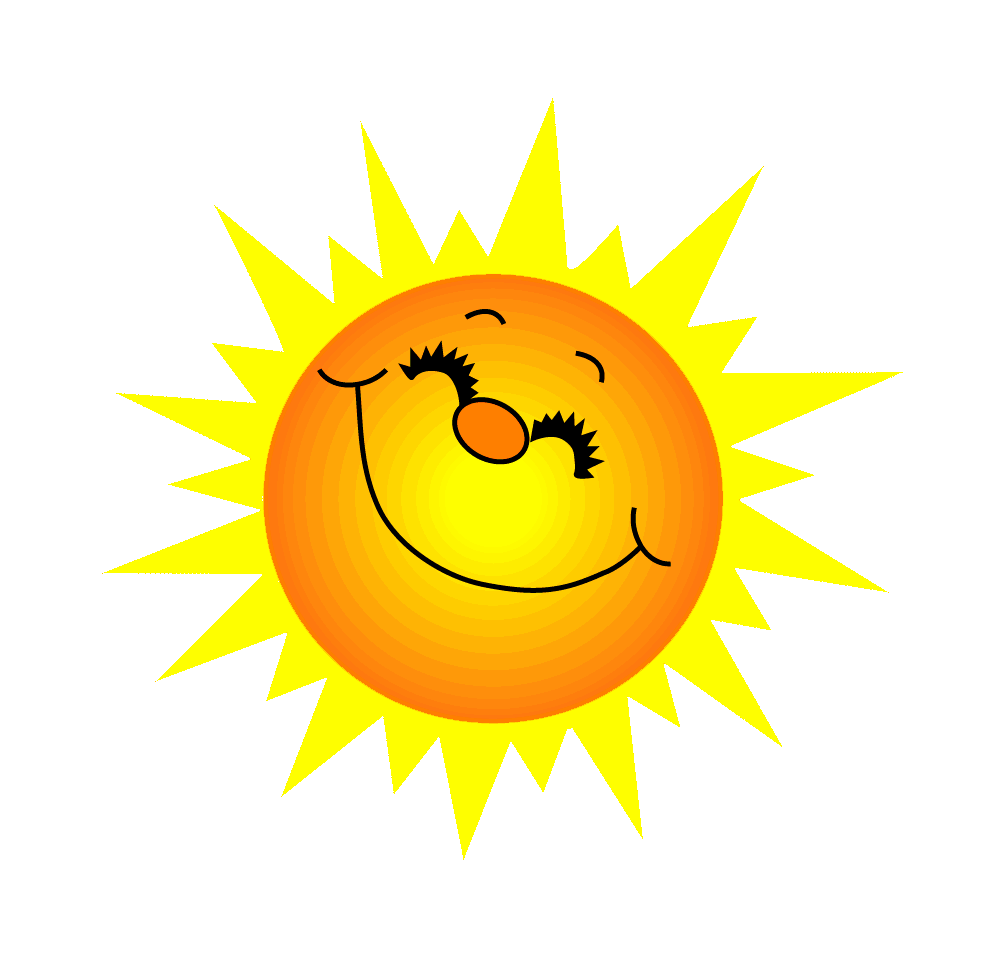 8 + 3 = ?
11
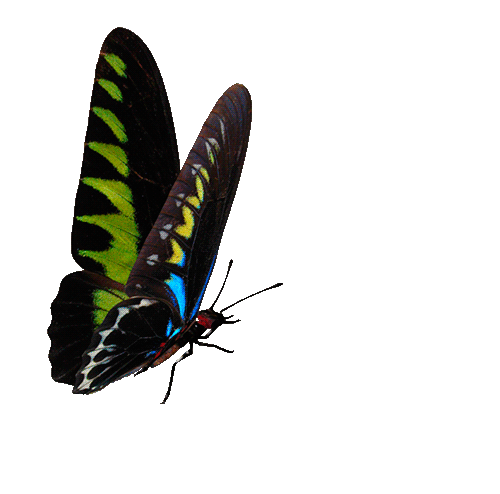 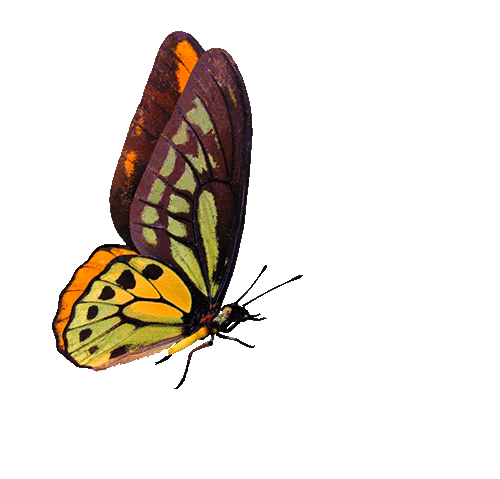 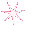 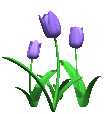 GO HOME
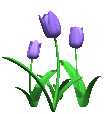 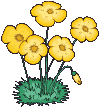 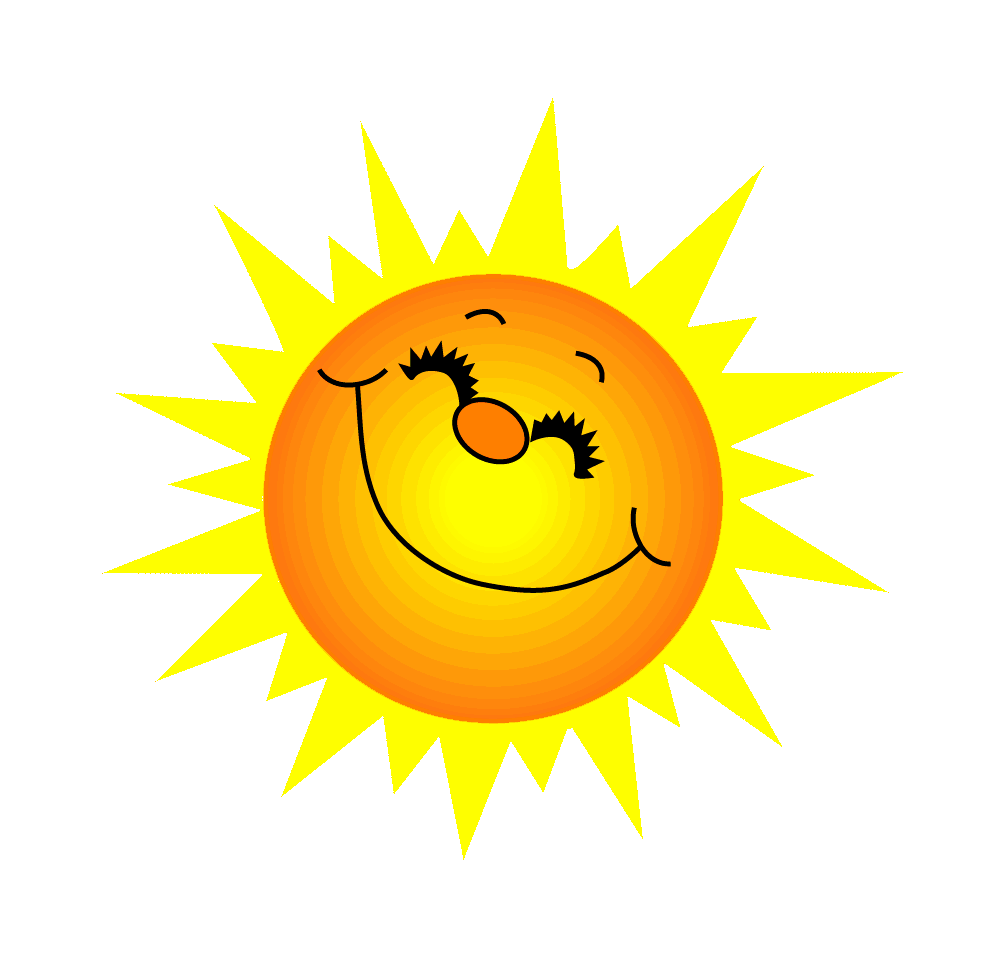 9 + 5 = ?
14
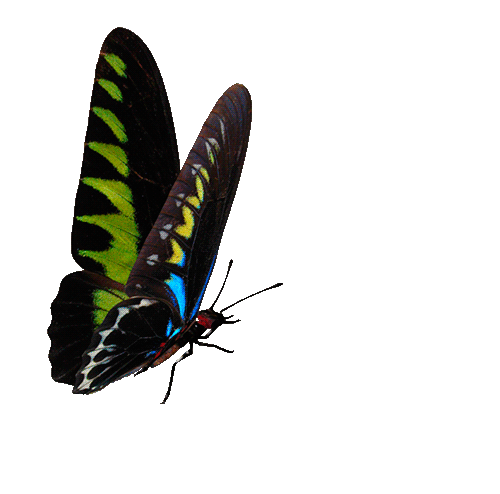 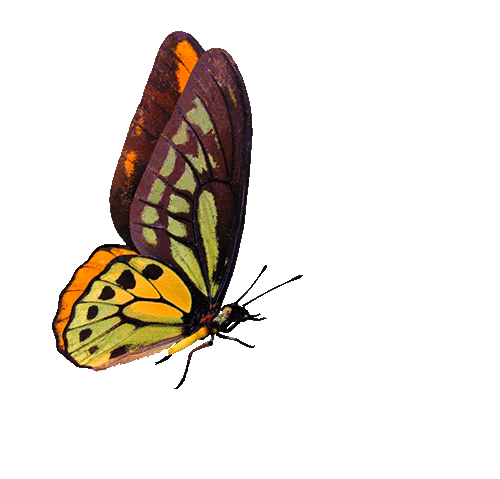 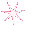 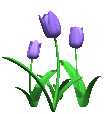 GO HOME
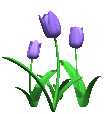 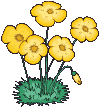 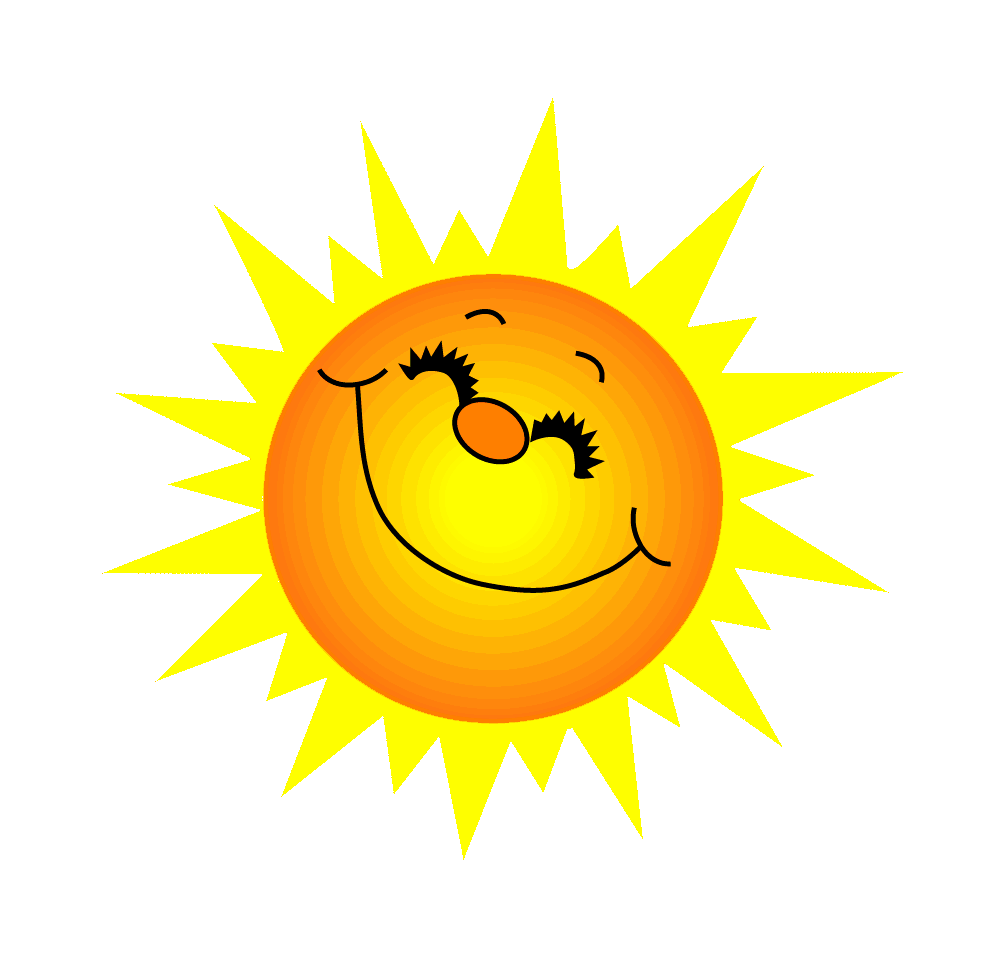 6 thêm mấy được 12?
6
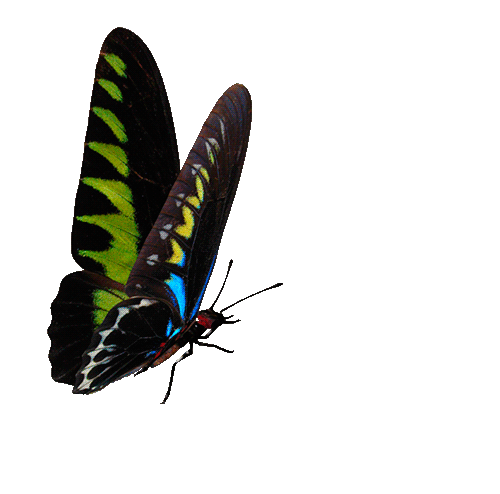 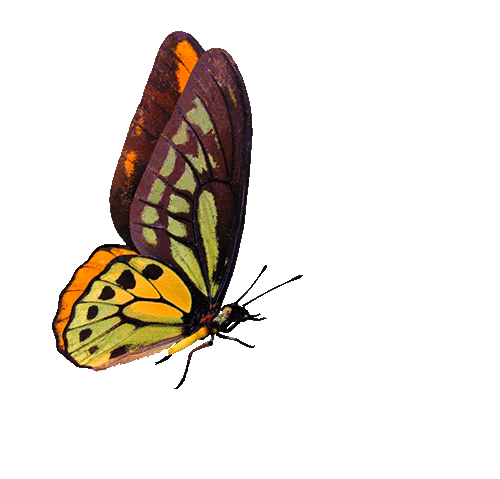 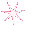 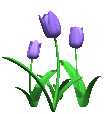 GO HOME
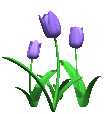 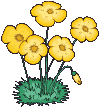 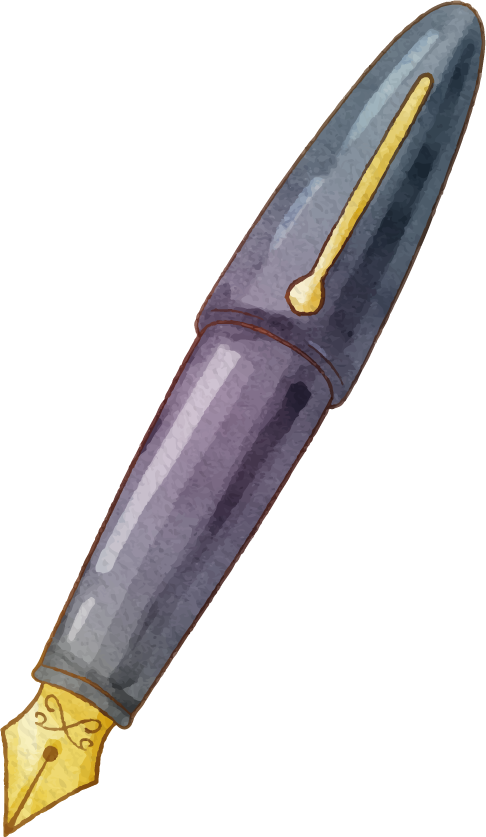 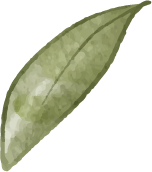 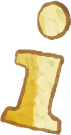 Chủ đề 2: Phép cộng, phép trừ trong phạm vi 20
BÀI 9: BÀI TOÁN VỀ THÊM, BỚT MỘT SỐ ĐƠN VỊ
Tiết 1: Giải bài toán về thêm một số đơn vị.
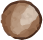 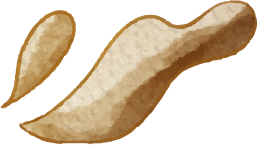 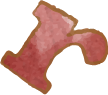 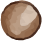 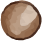 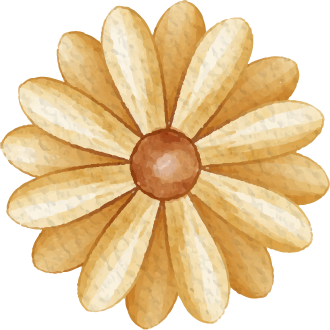 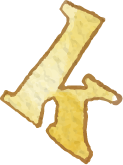 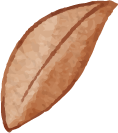 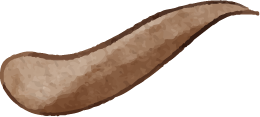 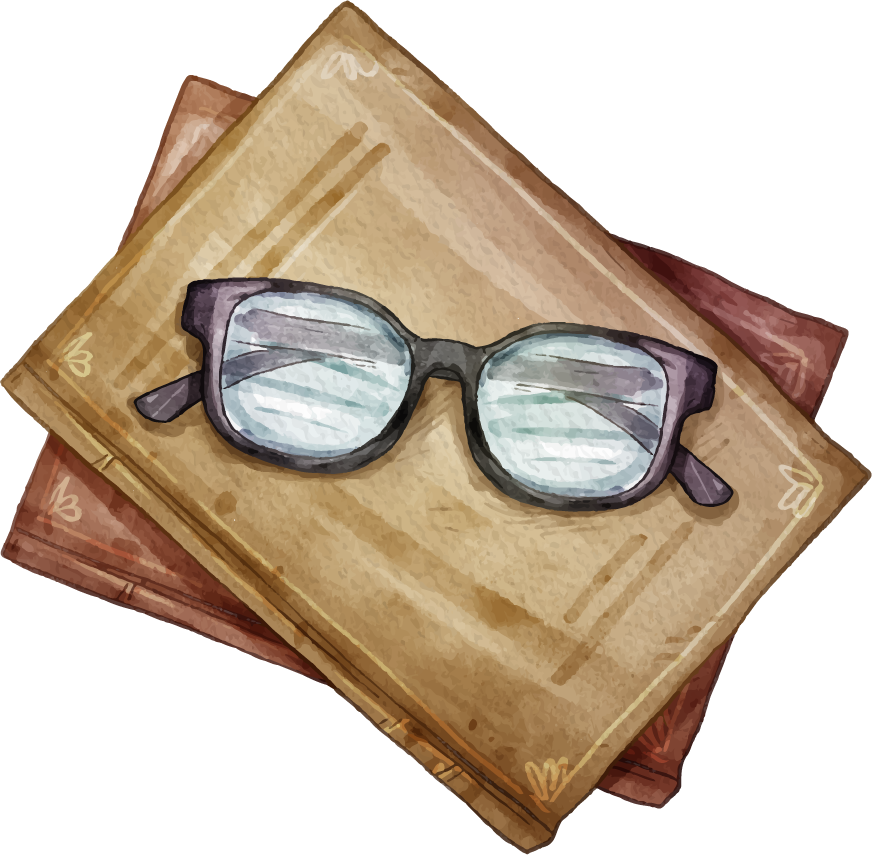 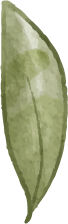 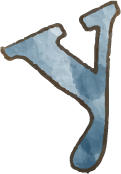 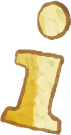 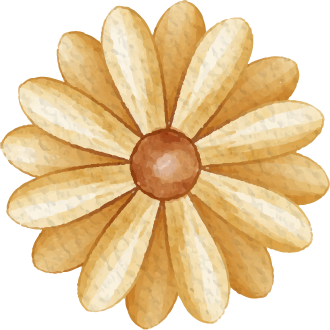 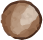 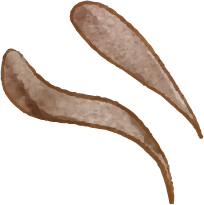 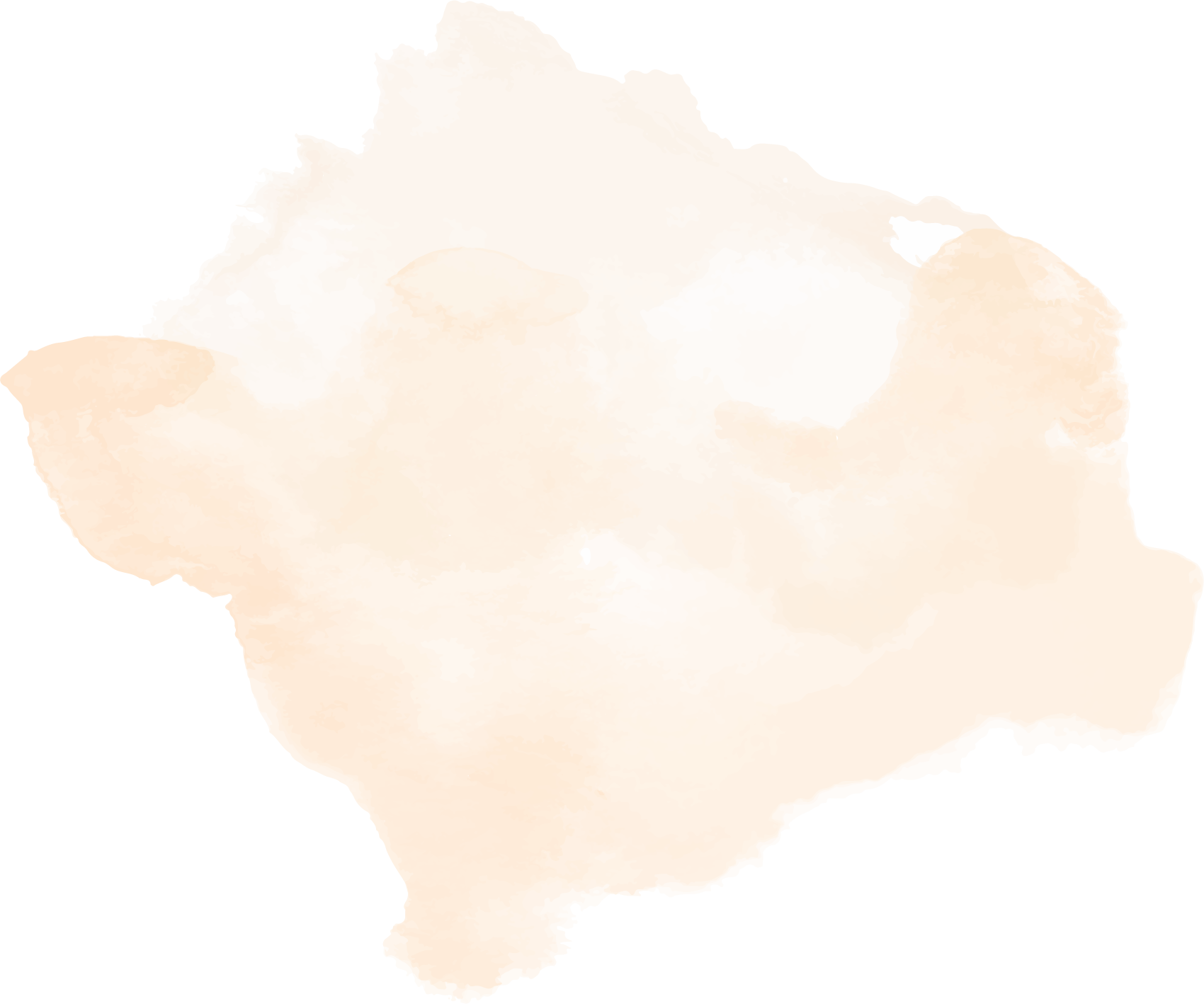 KHÁM PHÁ
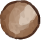 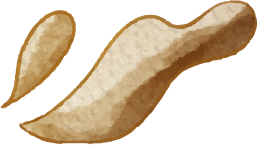 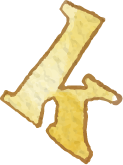 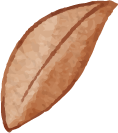 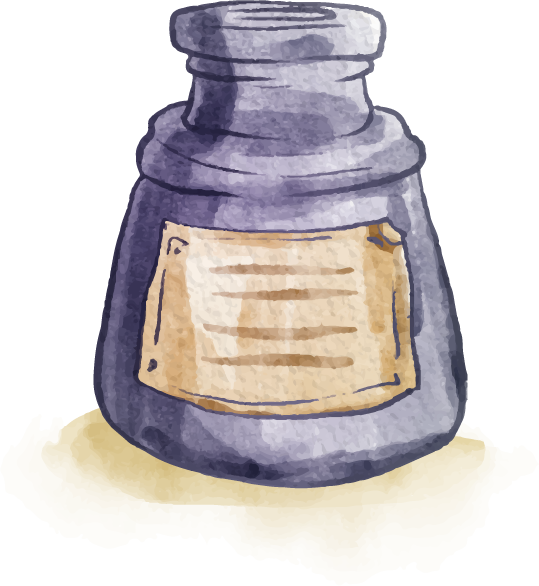 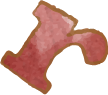 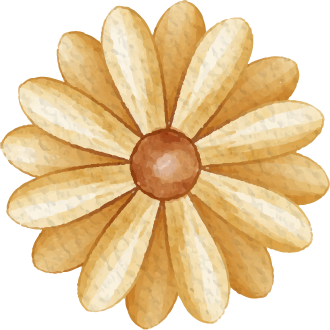 Giải bài toán về thêm một số đơn vị
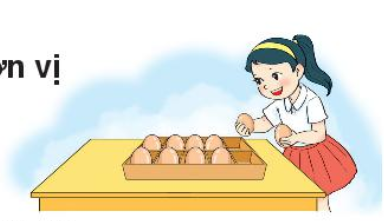 Giải bài toán về thêm một số đơn vị
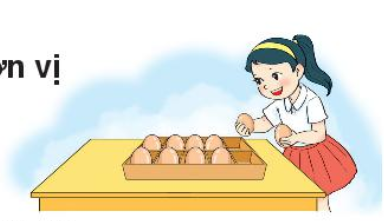 Bài toán: Trên khay có 8 quả trứng, Mai cho thêm 2 quả trứng. Hỏi có tất cả bao nhiêu quả trứng?
Tóm tắt:
Có          :     quả trứng
Thêm     :      quả trứng
Có tất cả: … quả trứng?
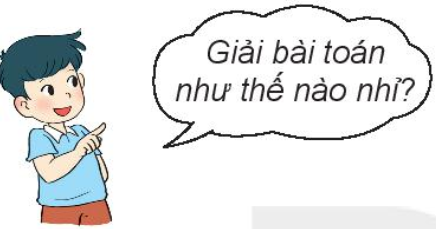 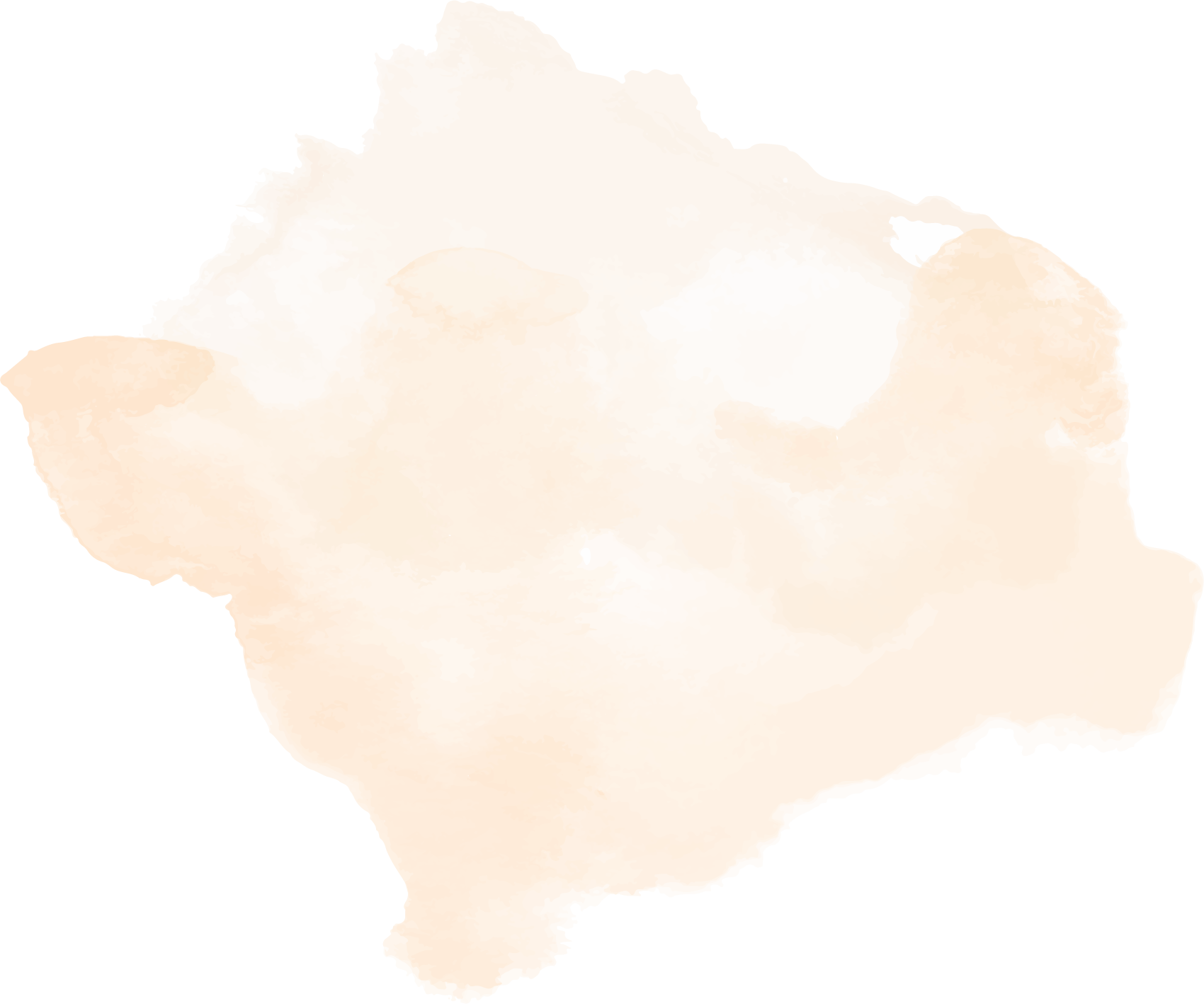 Bài giải
Tìm hiểu xem bài toán cho biết gì, hỏi gì. Tóm tắt bài toán và trình bày bài giải
8
Số quả trứng có tất cả là:
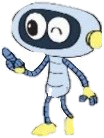 (quả)
10
8 + 2 =
2
Thêm
Đáp số: 10 quả trứng
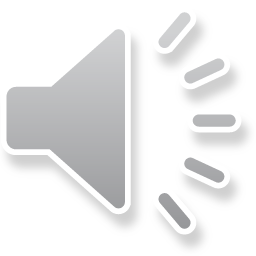 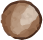 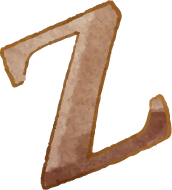 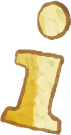 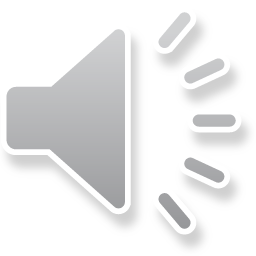 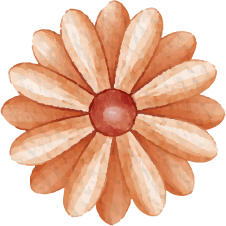 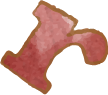 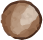 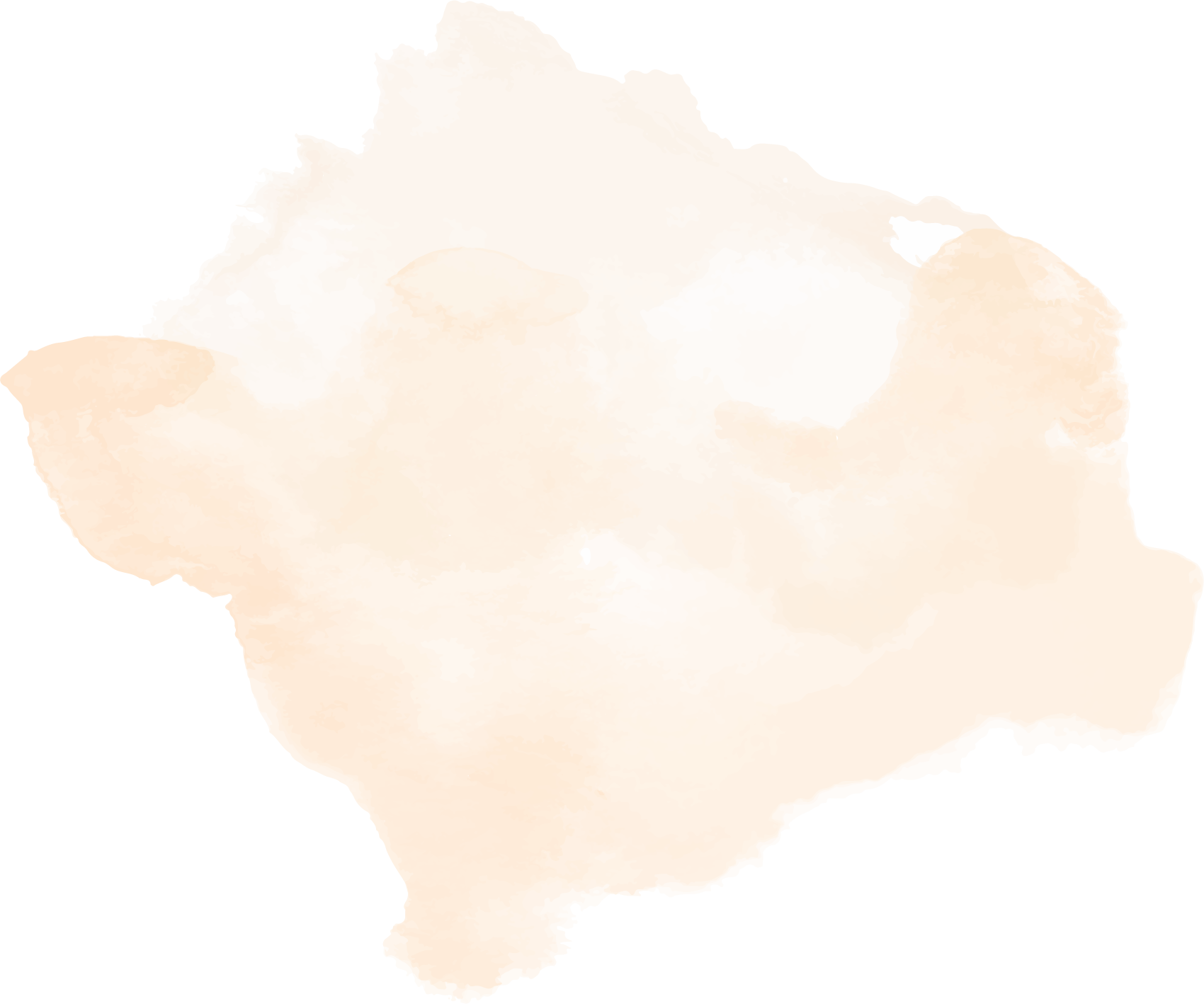 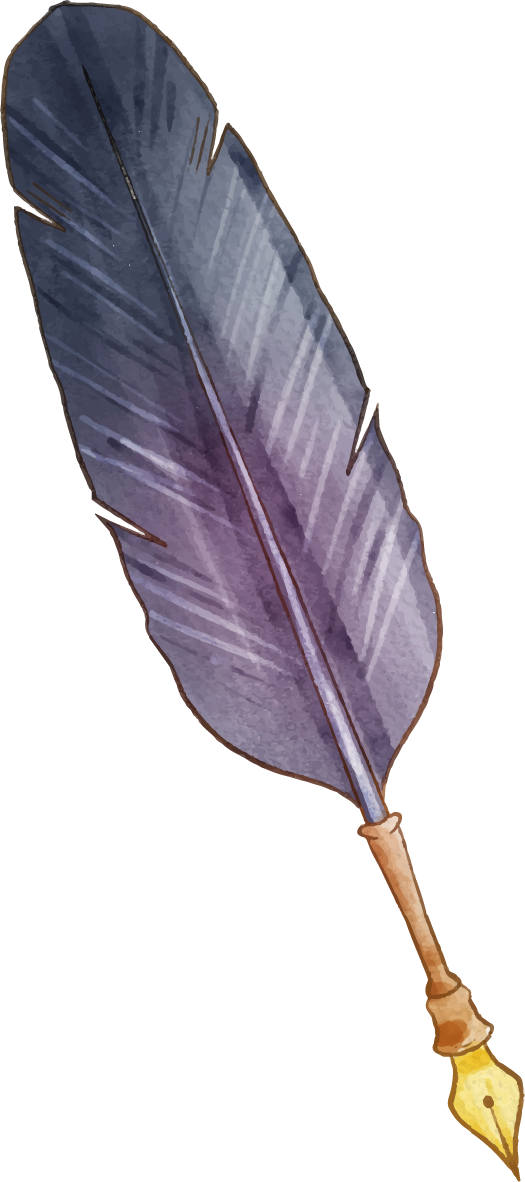 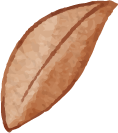 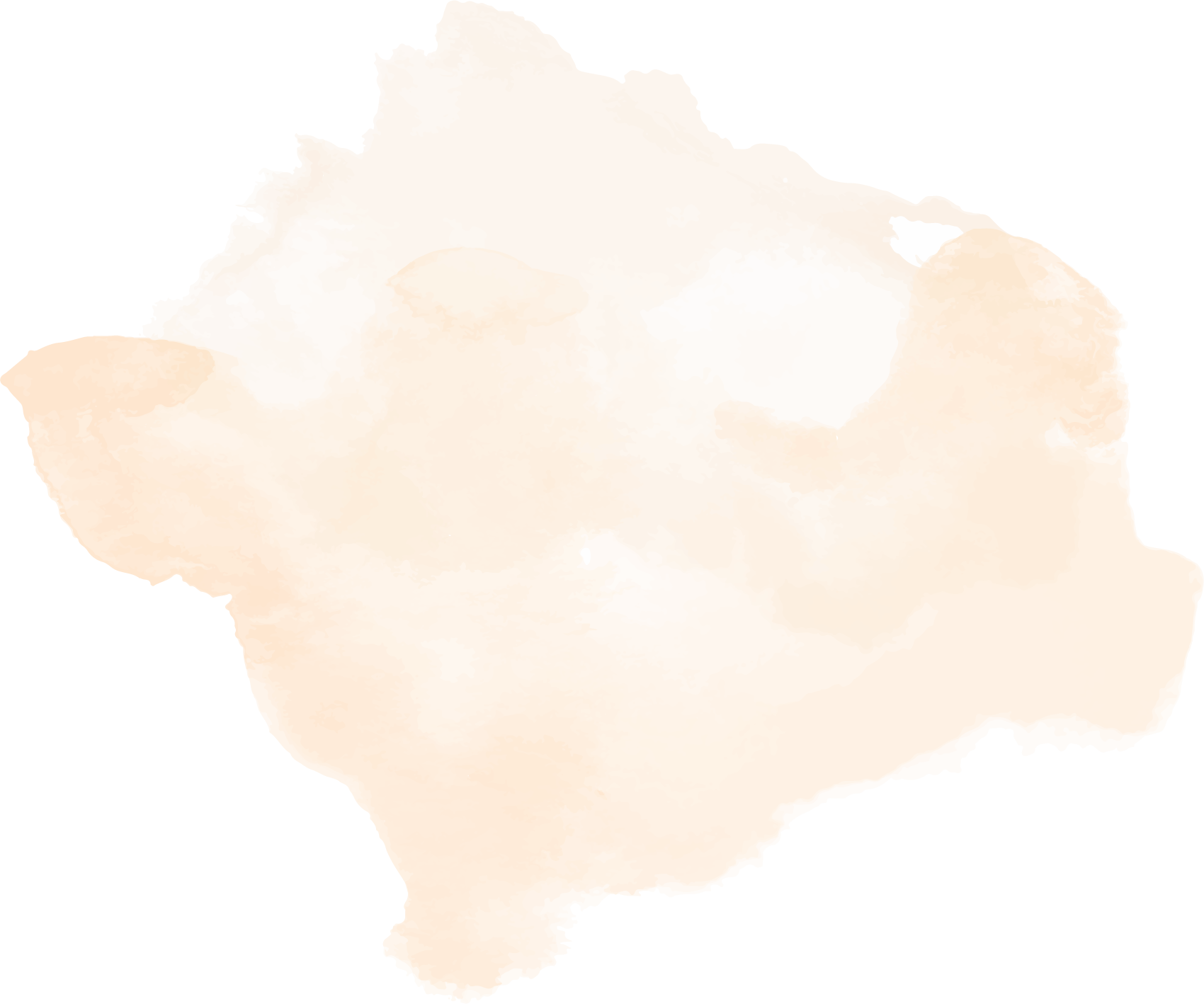 HOẠT ĐỘNG
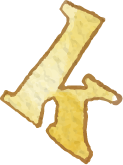 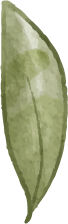 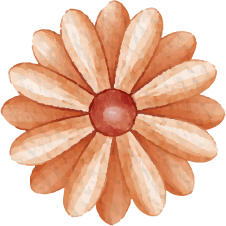 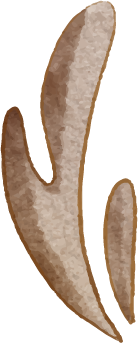 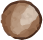 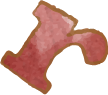 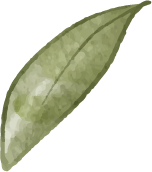 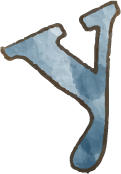 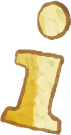 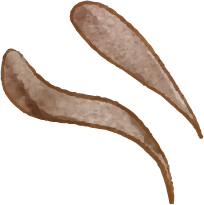 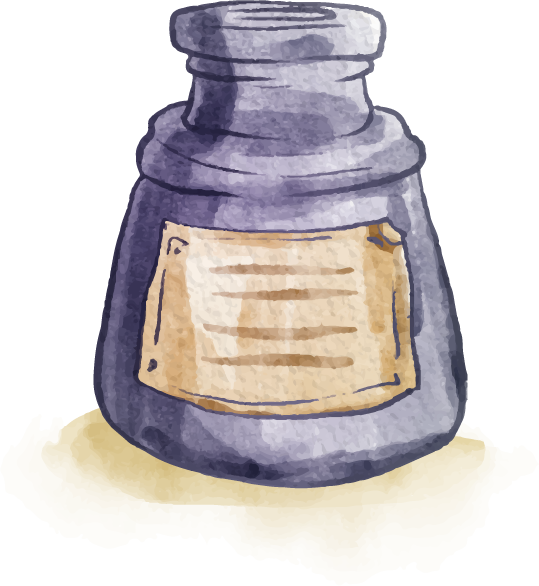 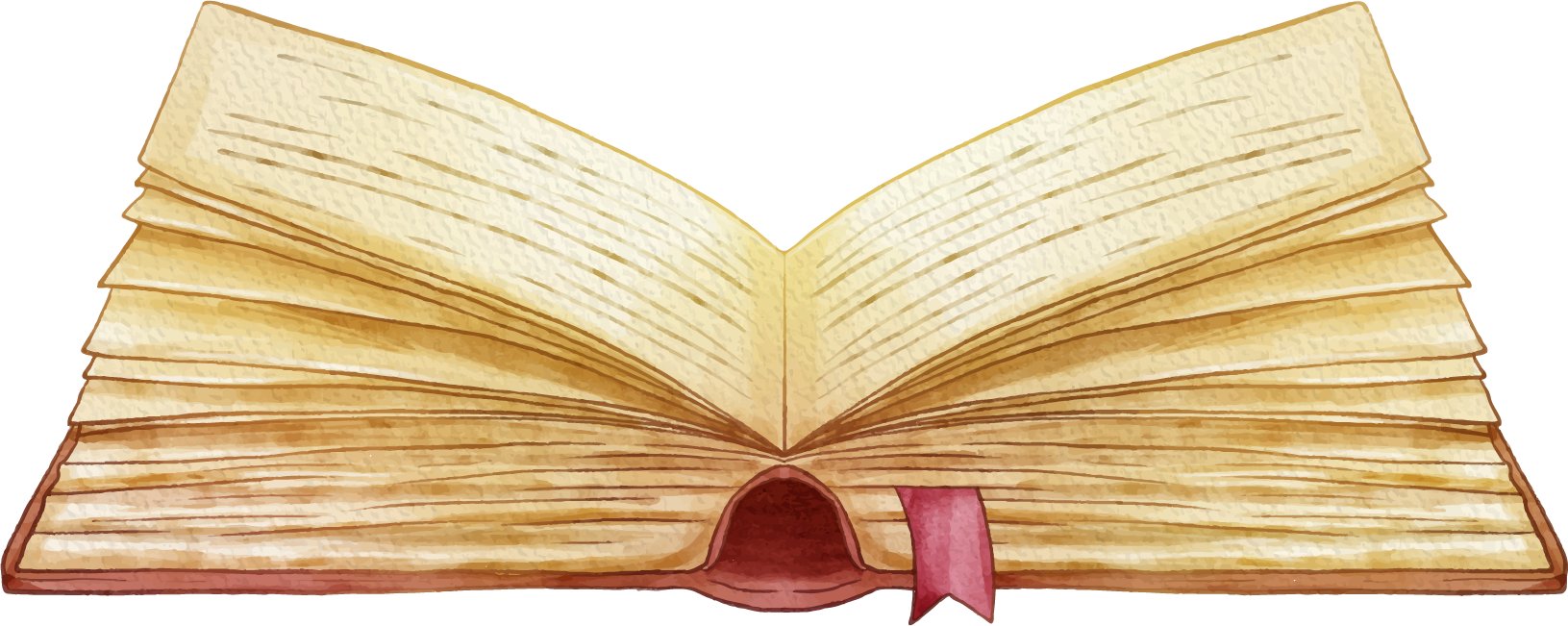 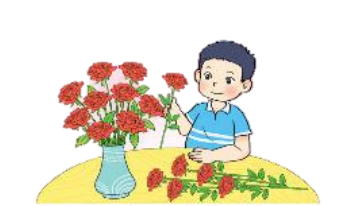 Bài 1: Lọ hoa có 9 bông hoa, Việt cắm thêm 6 bông hoa. Hỏi lọ hoa có tất cả bao nhiêu bông hoa?
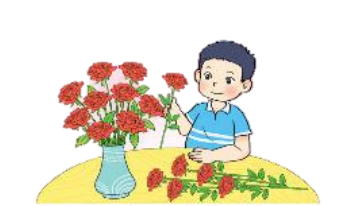 Tóm tắt
Có          :       bông hoa
Thêm     :       bông hoa
Có tất cả: … bông hoa?
?
+                 =
9
Bài giải
Số bông hoa có tất cả là:
                              (bông)
Đáp số:      bông hoa.
6
6
9
15
15
Bài 2: Có 8 bạn đang chơi kéo co, có thêm 4 bạn chạy đến cùng chơi. Hỏi lúc đó có tất cả bao nhiêu bạn chơi kéo co?
Tóm tắt
Có          :       bạn
Thêm     :       bạn
Có tất cả: … bạn?
Bài giải
Số bạn chơi kéo co có tất cả là:
                                   (bạn)
         Đáp số:        bạn.
8
4
8
+
4
=
12
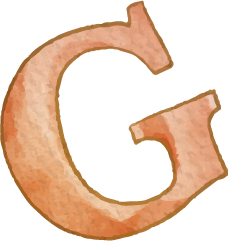 12
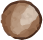 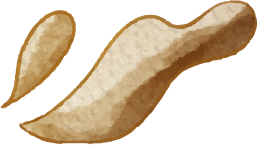 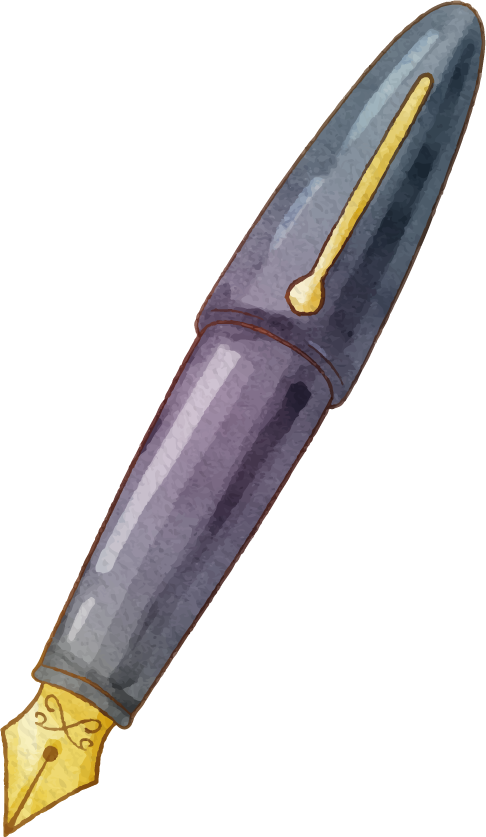 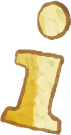 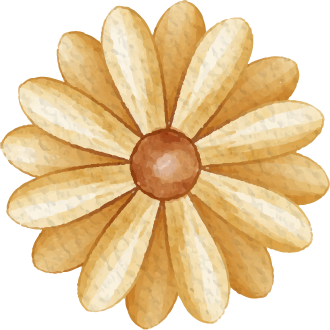 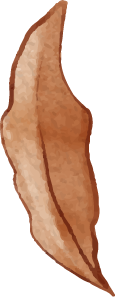 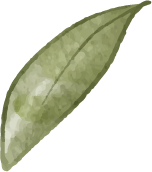 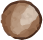 Cảm ơn các thầy cô và các con học sinh!
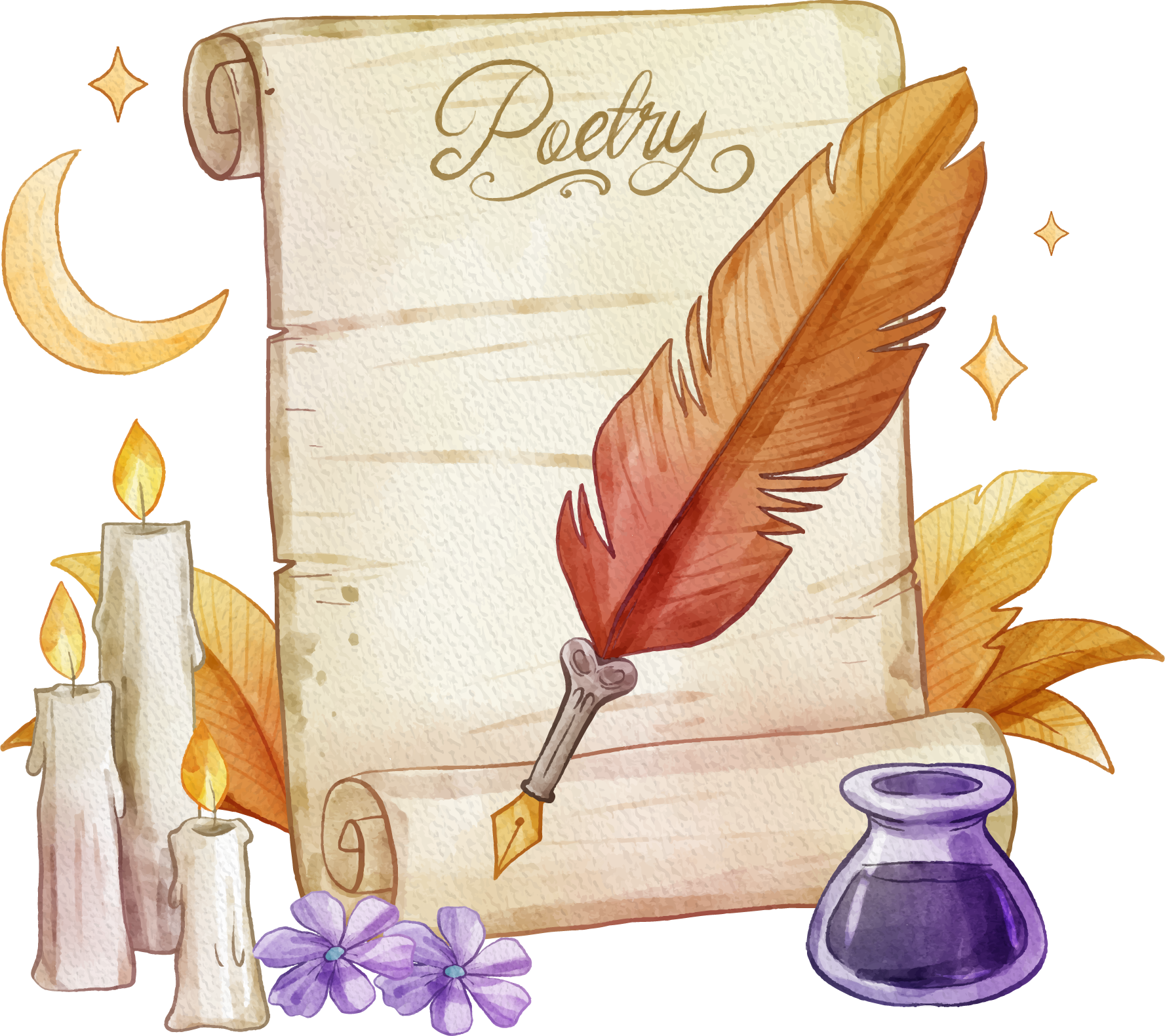 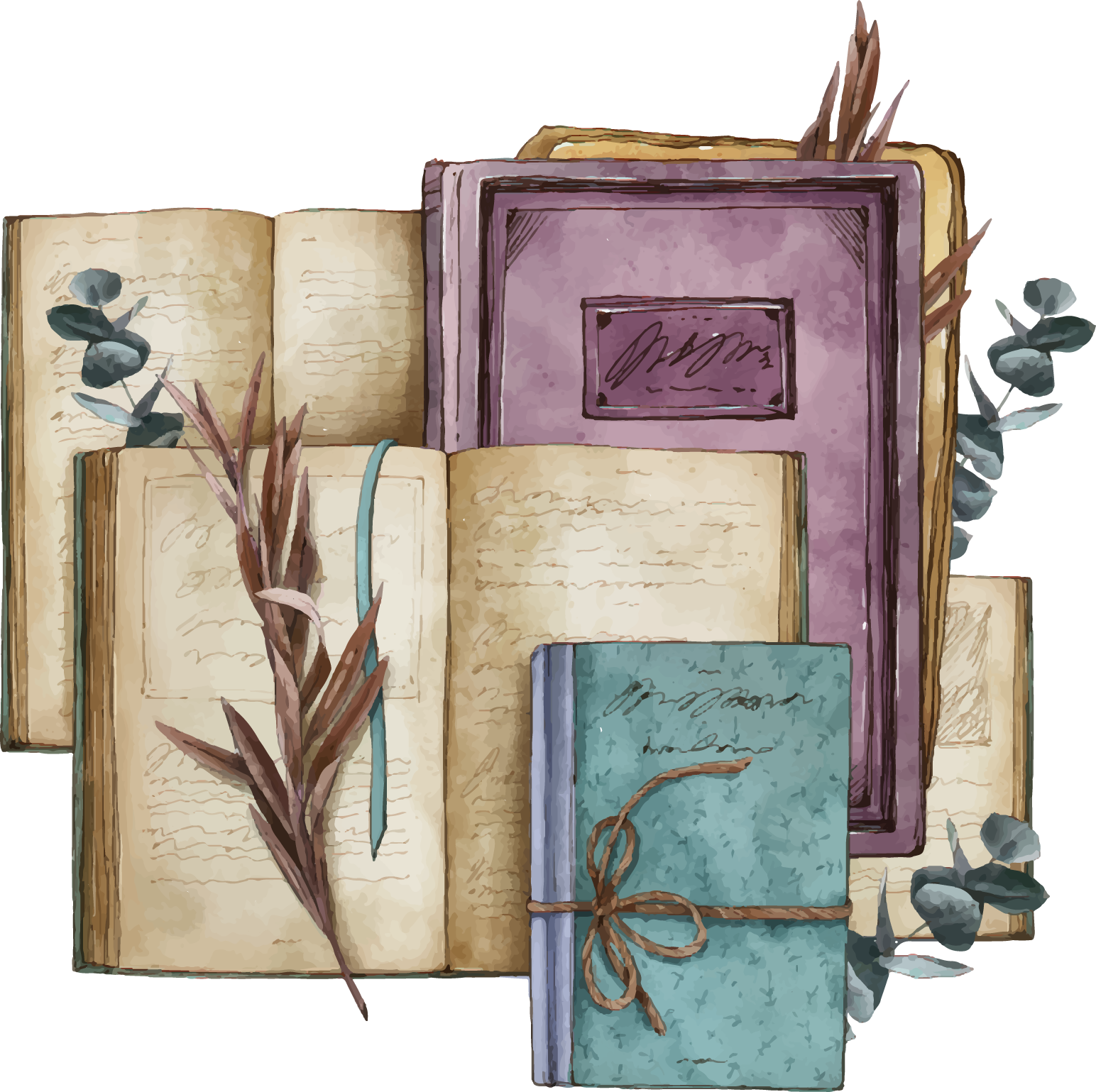 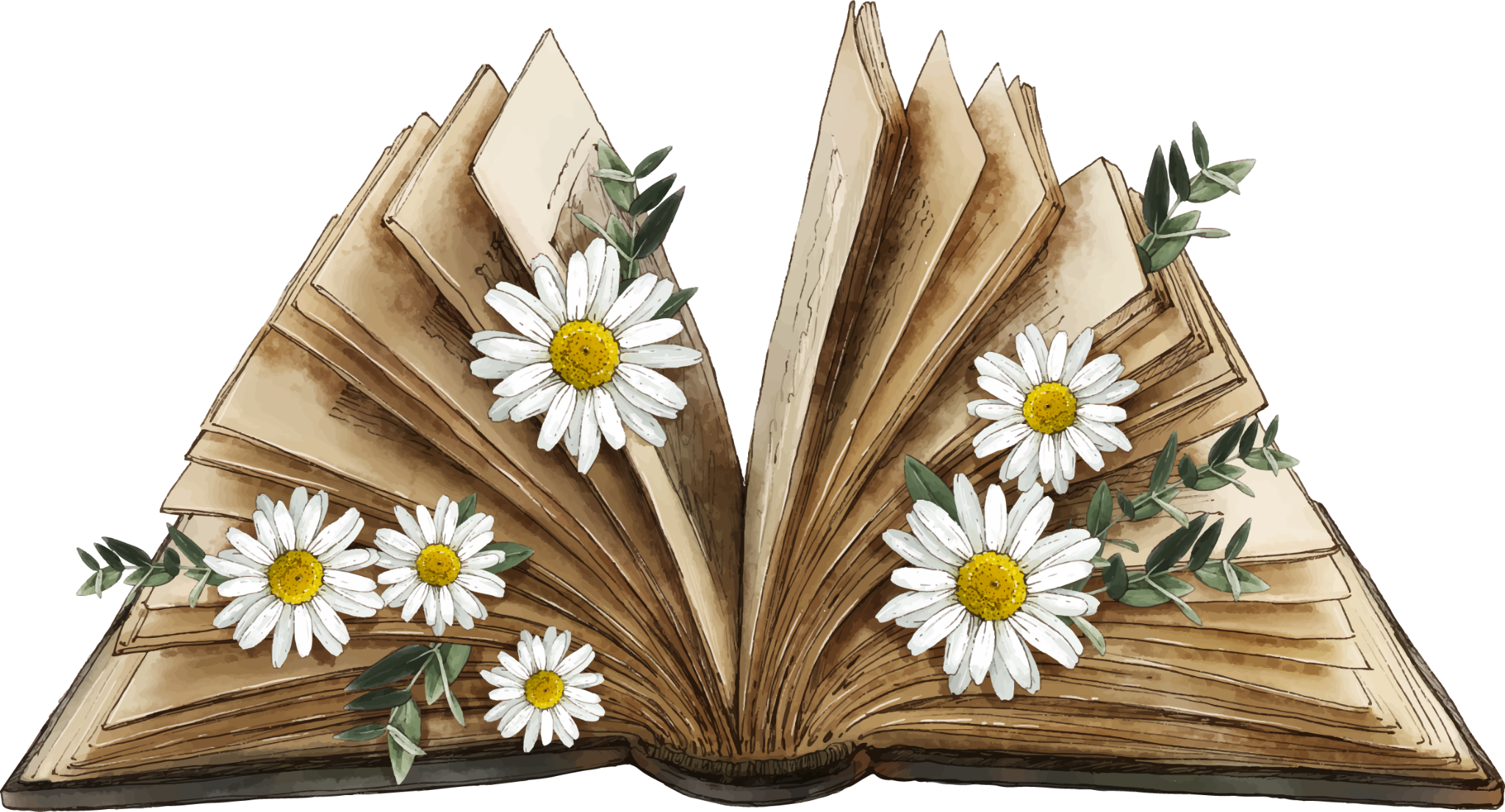